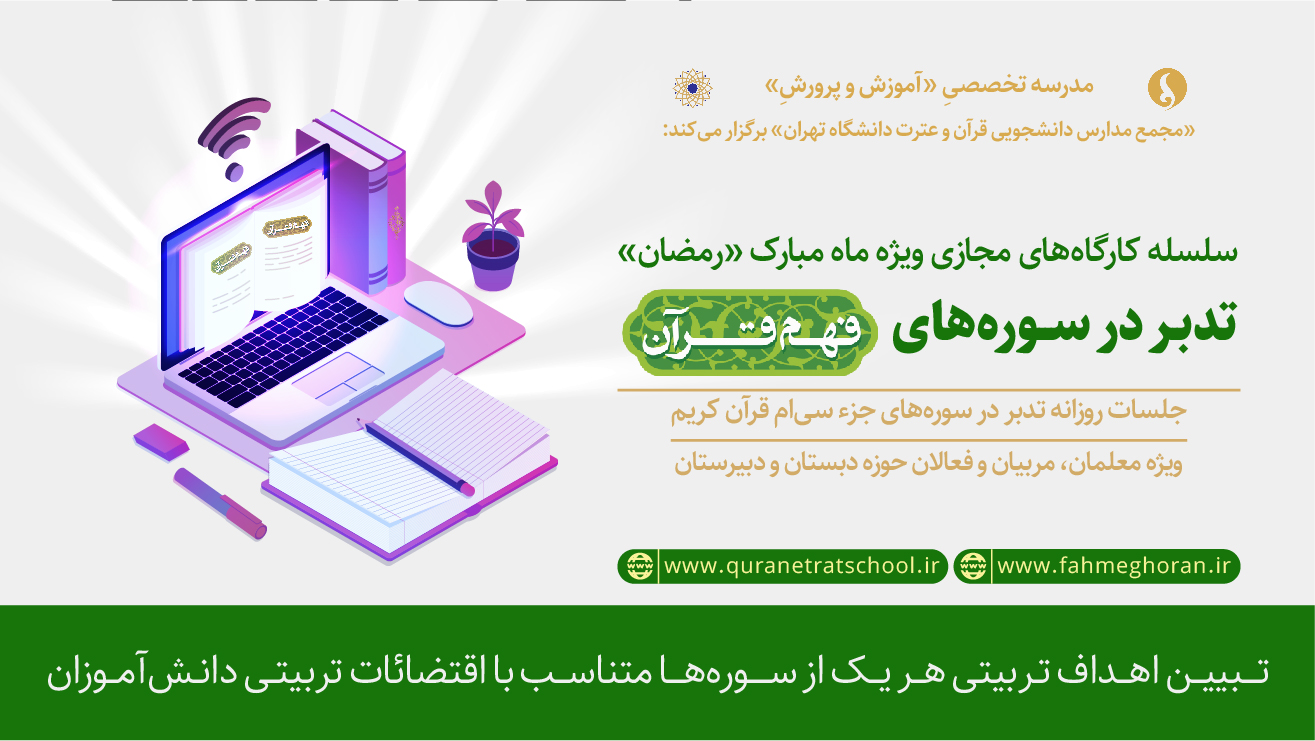 جلساات تدبر در سوزه های فعم قرآن........ ماه مبارک رمضان 98
سوره مبارکه حمد
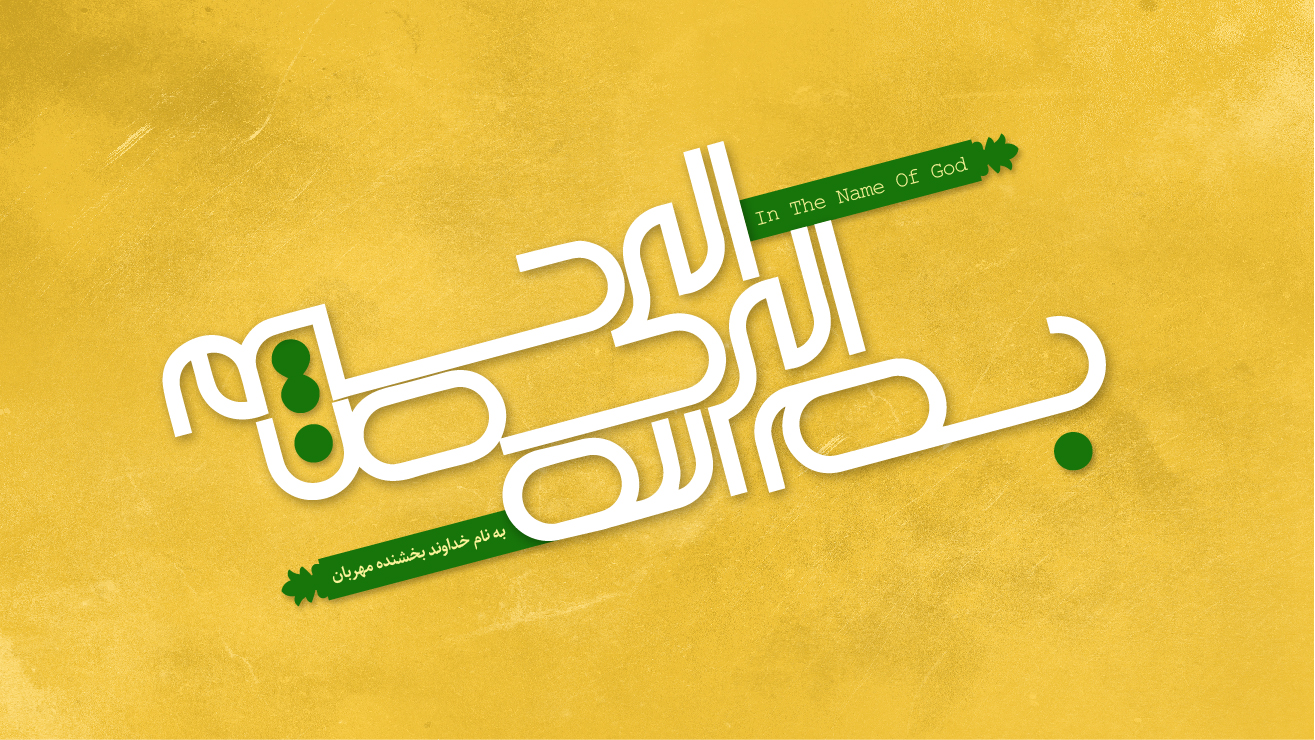 سوره مبارکه همزه
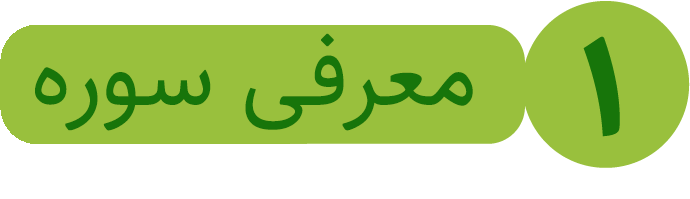 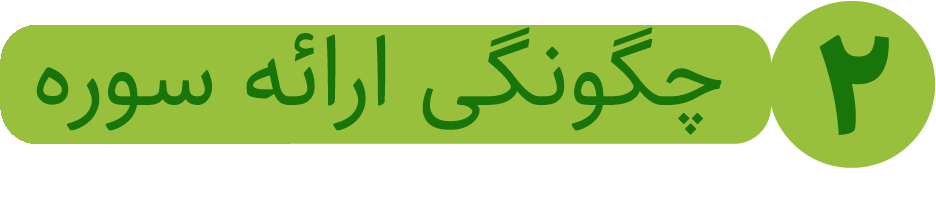 سوره مبارکه همزه
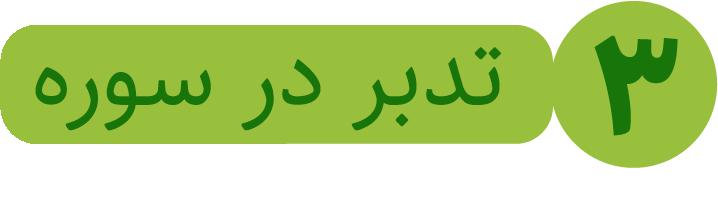 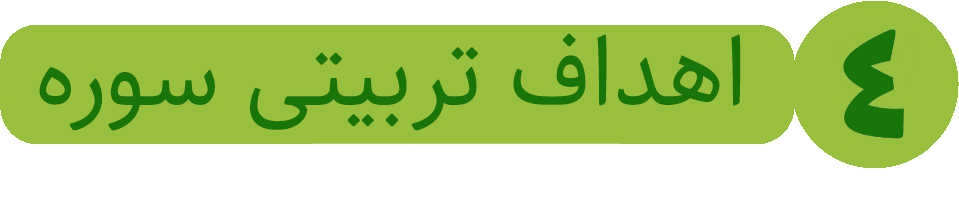 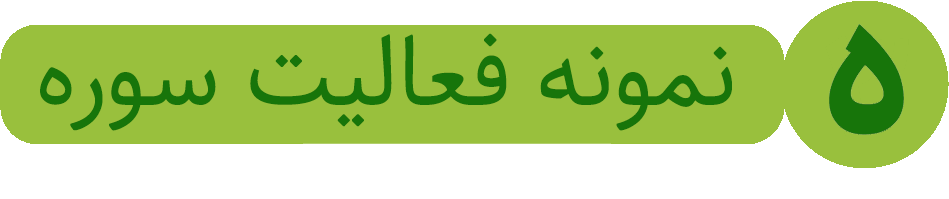 سوره مبارکه همزه
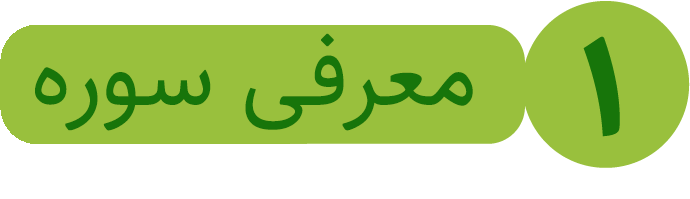 بِسْمِ اللَّـهِ الرَّ‌حْمَـنِ الرَّ‌حِيمِ
وَیلٌ لِکُلِّ  هُمَزَةٍ لُمَزَةٍ 1
أَلَّذِی جَمَعَ مَالَاً وَ عَدَّدَه 2 
یَحسَبُ أَنَّ مَالَهُ اَخلَدَه 3
کَلَّا لَیُنبَذَنَّ فِی الحُطَمَةِ 4
وَمَا أَدرَاکَ مَاالحُطَمَةُ 5
نَارُاللّهِ المُوقَدَةُ 6
أَلَّتی تَطَّلِعُ عَلَی الاَفئِدَةِ 7
إِنَّهَا عَلَیهِم مُؤصَدَةٌ 8
فِی عَمَدٍ مُمَدَّدةٍ 9
سوره مبارکه همزه
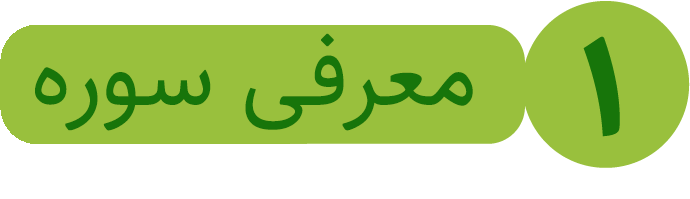 بِسْمِ اللَّـهِ الرَّ‌حْمَـنِ الرَّ‌حِيمِ
وَیلٌ لِکُلِّ  هُمَزَةٍ لُمَزَةٍ 1
أَلَّذِی جَمَعَ مَالَاً وَ عَدَّدَه 2 
یَحسَبُ أَنَّ مَالَهُ اَخلَدَه 3
کَلَّا لَیُنبَذَنَّ فِی الحُطَمَةِ 4
وَمَا أَدرَاکَ مَاالحُطَمَةُ 5
نَارُاللّهِ المُوقَدَةُ 6
أَلَّتی تَطَّلِعُ عَلَی الاَفئِدَةِ 7
إِنَّهَا عَلَیهِم مُؤصَدَةٌ 8
فِی عَمَدٍ مُمَدَّدةٍ 9
سوره مبارکه همزه
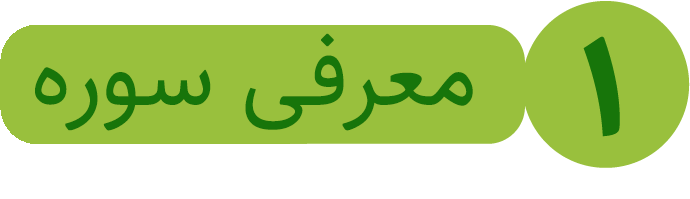 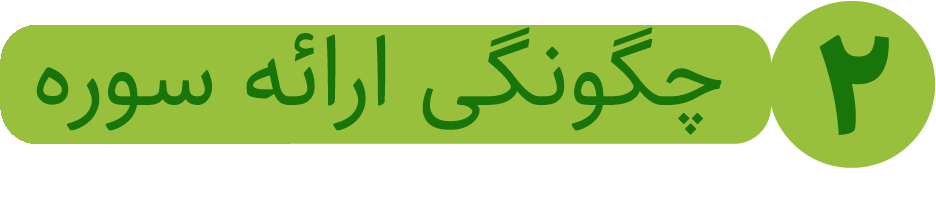 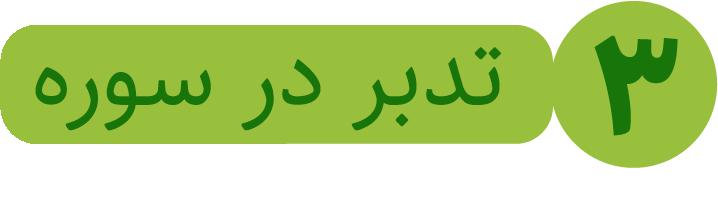 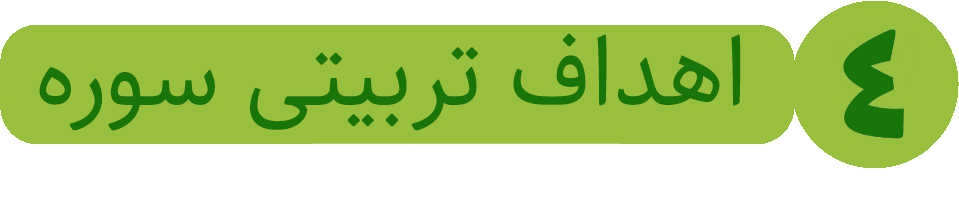 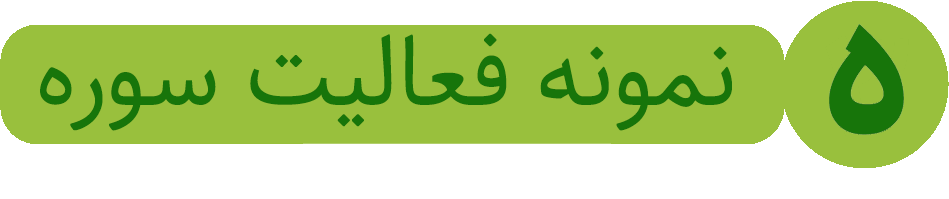 سوره مبارکه همزه
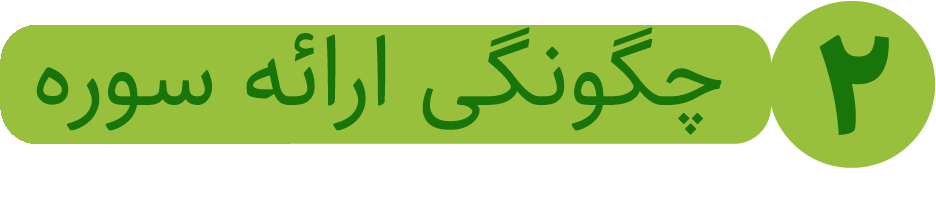 سوره‌ای برای پرهیز از سرزنش خود و دیگران
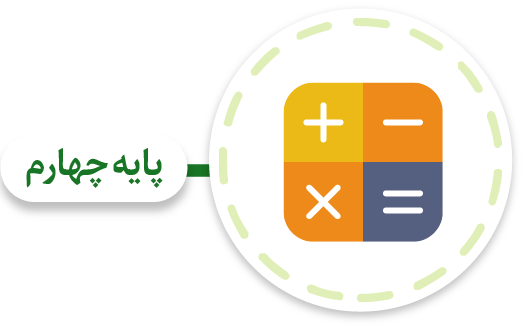 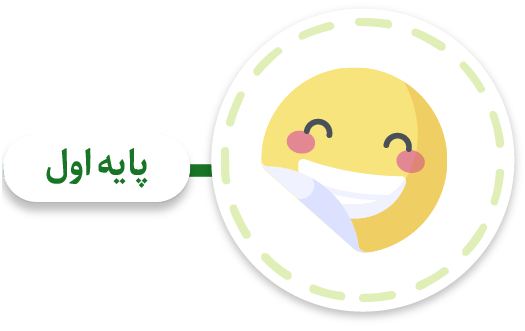 آشنا شدن غیر مستقیم با انواع رفتارهای سرزنش‌آمیز و پرهیز از آنها
مواجه شدن با موقعیت شکست در کنار موقعیت‌های پیروزی و پذیرفتن شکست
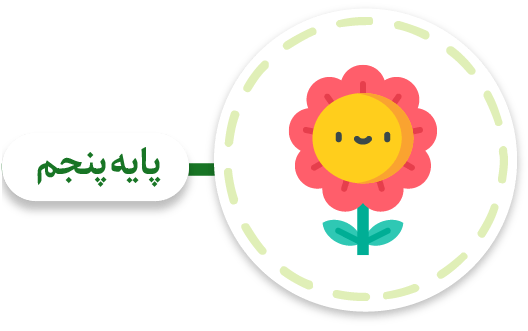 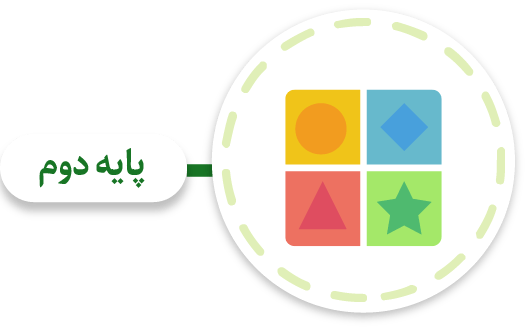 شناخت ویژگی‌های طبیعی دیگران و پرهیز از سرزنش آنها به دلیل این ویژگی‌ها
آشنایی با انواع پیروزی و شکست به گونه‌ای که صرف حضور در یک فعالیت نیز پیروزی محسوب شود.
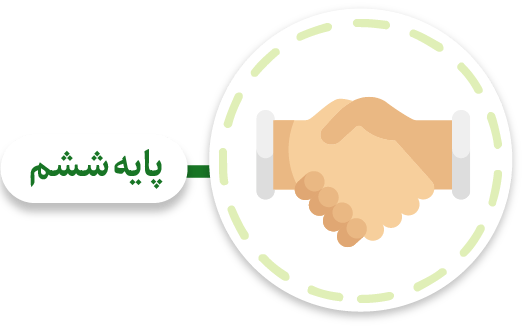 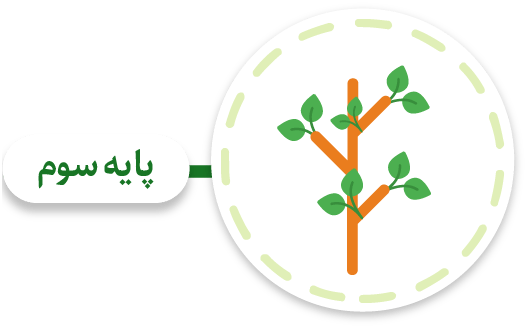 انجام فعالیت‌های گروهی برای رسیدن به موفقیت همراه با پوشاندن عیب‌های افراد به واسطه کار جمعی
درک اینکه پیروزی حقیقی در حرف‌شنوی از حرف خدا و اولیاء (پدر و مادر، معلم، ... و پیامبر) و رعایت قوانین است.
سوره مبارکه همزه
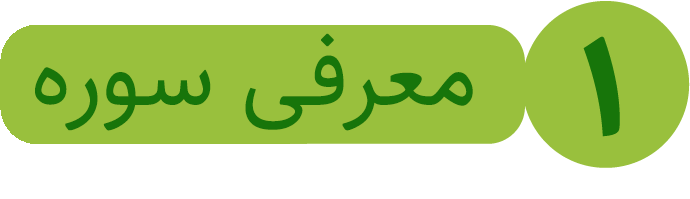 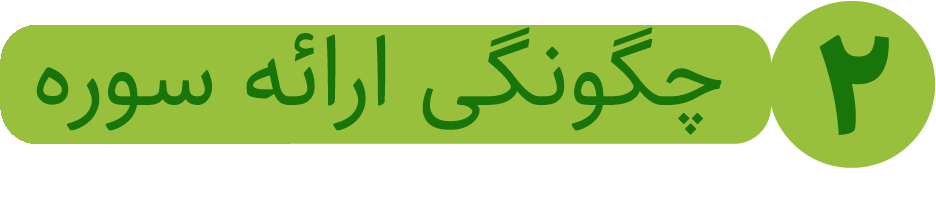 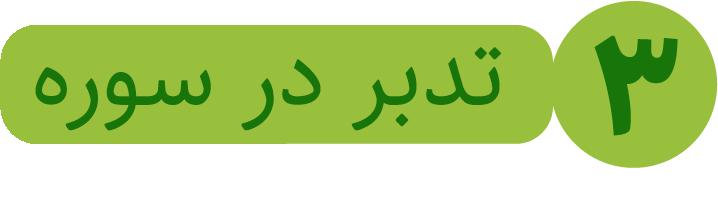 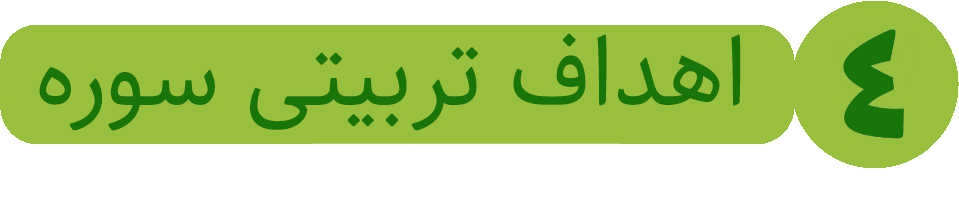 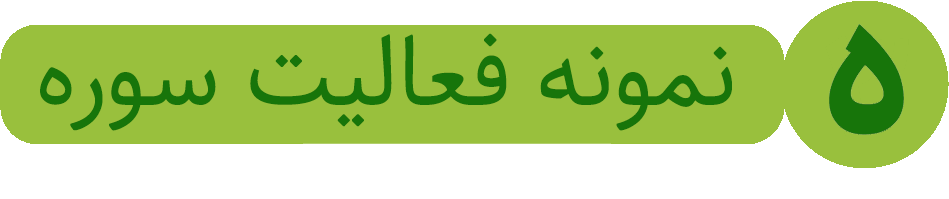 سوره مبارکه همزه
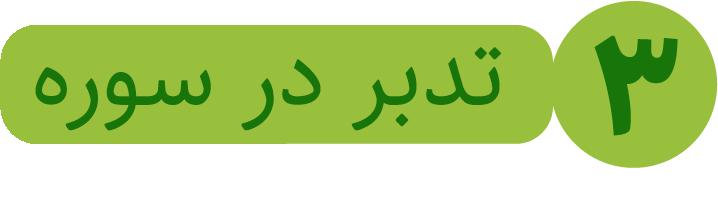 بِسْمِ اللَّـهِ الرَّ‌حْمَـنِ الرَّ‌حِيمِ
وَیلٌ لِکُلِّ  هُمَزَةٍ لُمَزَةٍ 1
أَلَّذِی جَمَعَ مَالَاً وَ عَدَّدَه 2 
یَحسَبُ أَنَّ مَالَهُ اَخلَدَه 3
کَلَّا لَیُنبَذَنَّ فِی الحُطَمَةِ 4
وَمَا أَدرَاکَ مَاالحُطَمَةُ 5
نَارُاللّهِ المُوقَدَةُ 6
أَلَّتی تَطَّلِعُ عَلَی الاَفئِدَةِ 7
إِنَّهَا عَلَیهِم مُؤصَدَةٌ 8
فِی عَمَدٍ مُمَدَّدةٍ 9
سوره مبارکه همزه
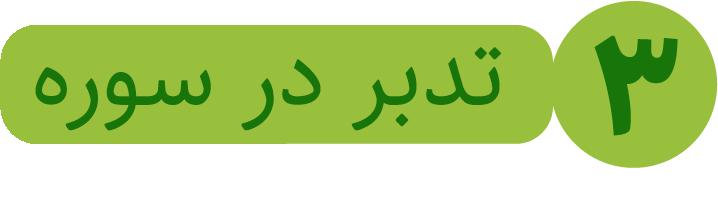 بِسْمِ اللَّـهِ الرَّ‌حْمَـنِ الرَّ‌حِيمِ
وَیلٌ لِکُلِّ  هُمَزَةٍ لُمَزَةٍ 1
أَلَّذِی جَمَعَ مَالَاً وَ عَدَّدَه 2 
یَحسَبُ أَنَّ مَالَهُ اَخلَدَه 3
کَلَّا لَیُنبَذَنَّ فِی الحُطَمَةِ 4
وَمَا أَدرَاکَ مَاالحُطَمَةُ 5
نَارُاللّهِ المُوقَدَةُ 6
أَلَّتی تَطَّلِعُ عَلَی الاَفئِدَةِ 7
إِنَّهَا عَلَیهِم مُؤصَدَةٌ 8
فِی عَمَدٍ مُمَدَّدةٍ 9
سوره مبارکه همزه
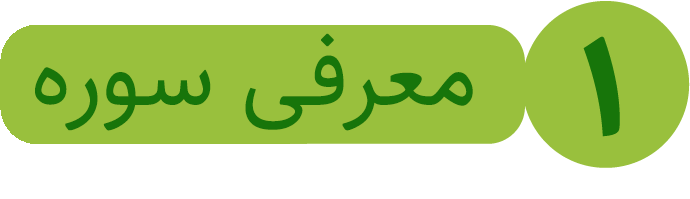 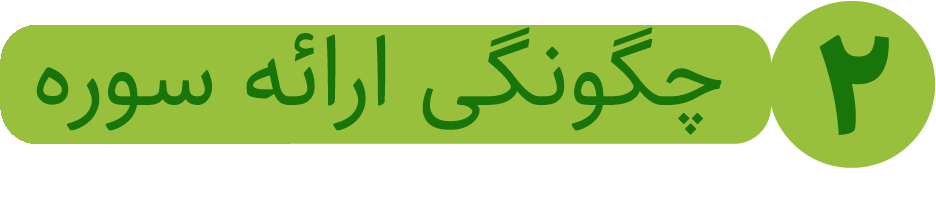 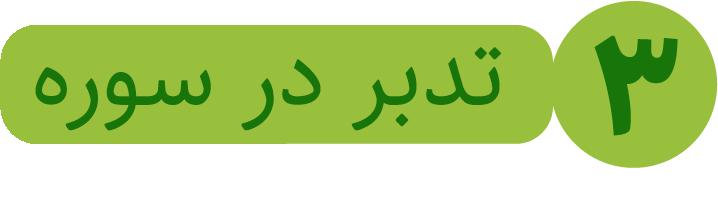 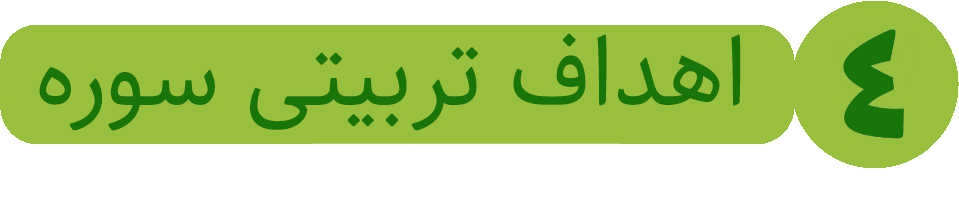 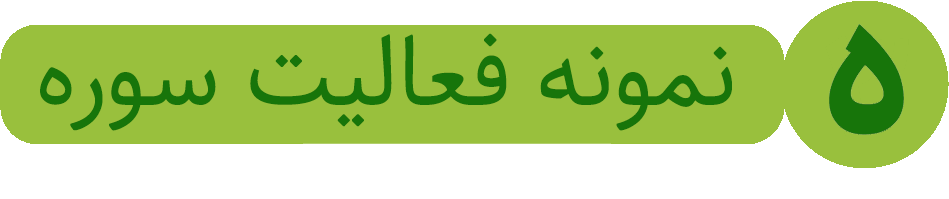 سوره مبارکه همزه
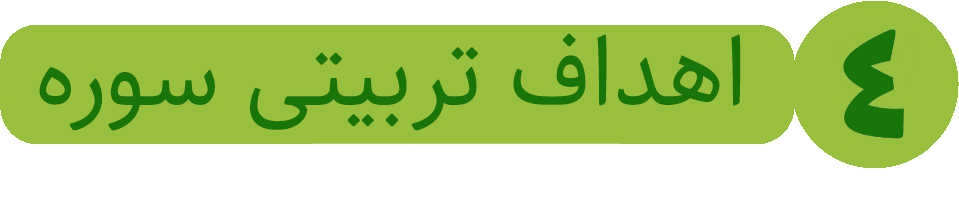 سوره‌ای برای پرهیز از سرزنش خود و دیگران
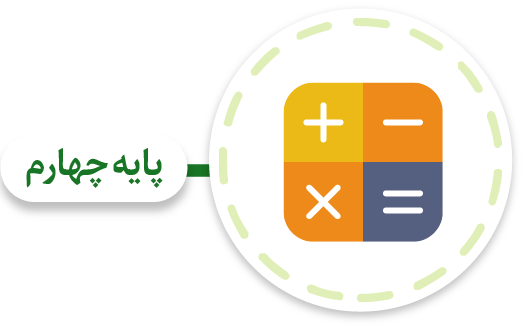 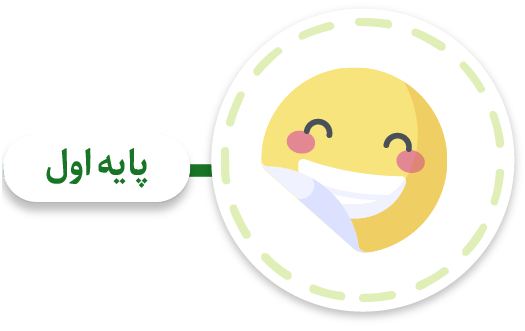 آشنا شدن غیر مستقیم با انواع رفتارهای سرزنش‌آمیز و پرهیز از آنها
مواجه شدن با موقعیت شکست در کنار موقعیت‌های پیروزی و پذیرفتن شکست
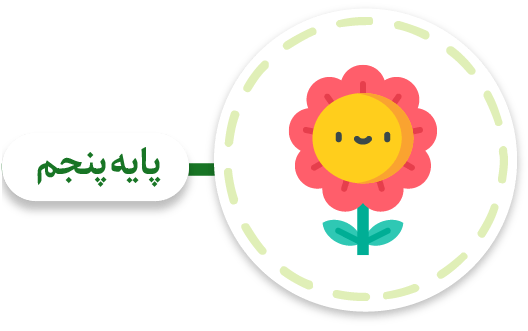 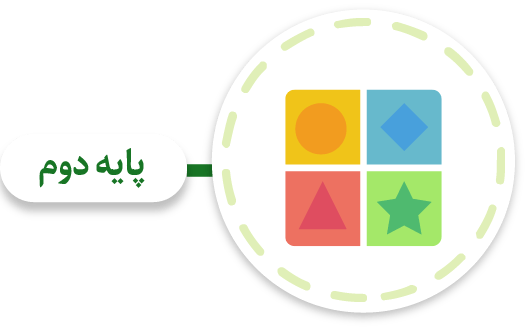 شناخت ویژگی‌های طبیعی دیگران و پرهیز از سرزنش آنها به دلیل این ویژگی‌ها
آشنایی با انواع پیروزی و شکست به گونه‌ای که صرف حضور در یک فعالیت نیز پیروزی محسوب شود.
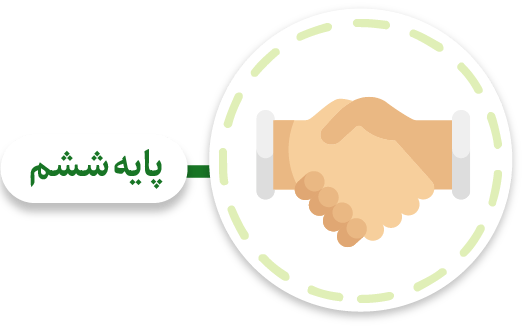 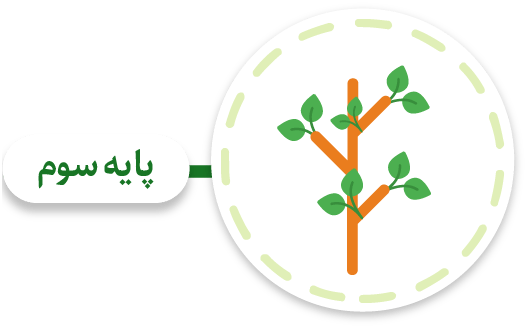 انجام فعالیت‌های گروهی برای رسیدن به موفقیت همراه با پوشاندن عیب‌های افراد به واسطه کار جمعی
درک اینکه پیروزی حقیقی در حرف‌شنوی از حرف خدا و اولیاء (پدر و مادر، معلم، ... و پیامبر) و رعایت قوانین است.
سوره مبارکه همزه
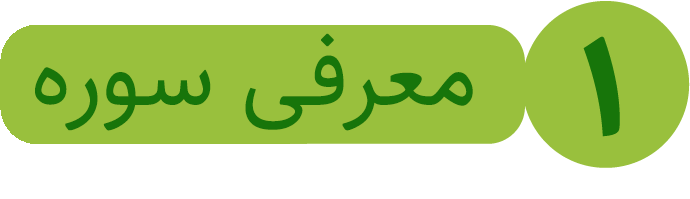 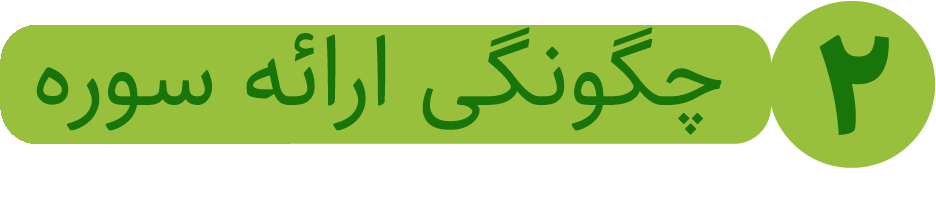 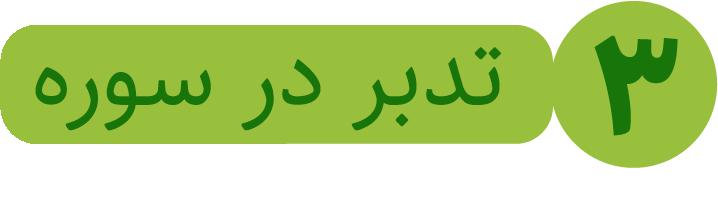 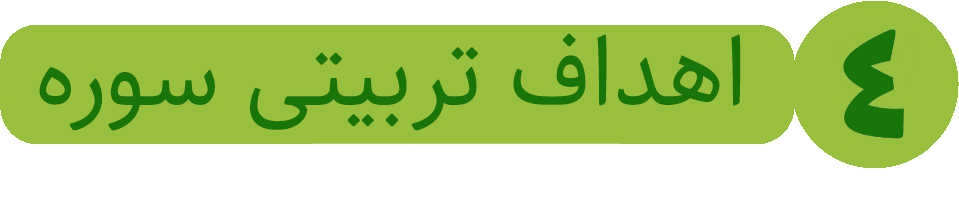 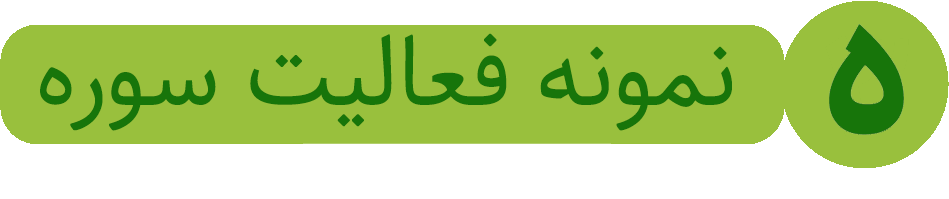 سوره مبارکه همزه
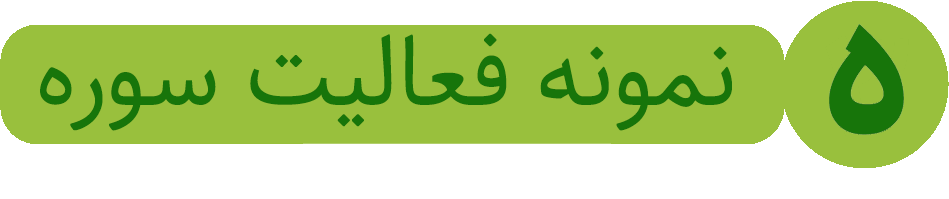 www.Fahmeghoran.ir